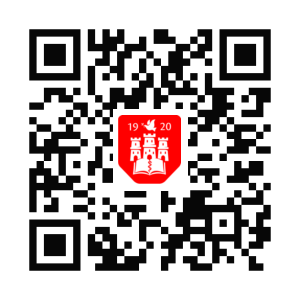 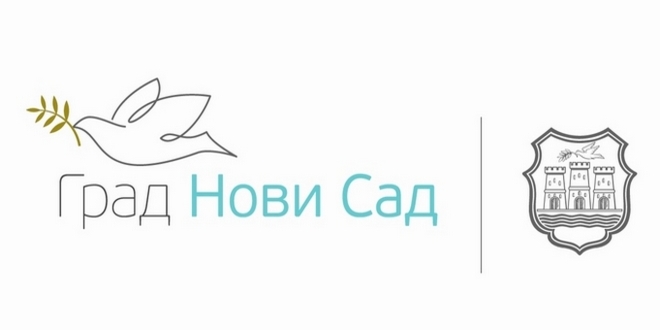 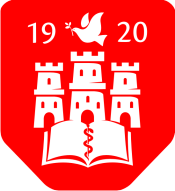 REDOVNIM VEŽBANJEM I OBROCIMA, 
PAŽLJIVIM ODABIROM I PRIPREMOM NAMIRNICA 
SMANJITE GLIKEMIJSKI INDEKS
I UNAPREDITE SVOJE ZDRAVLJE
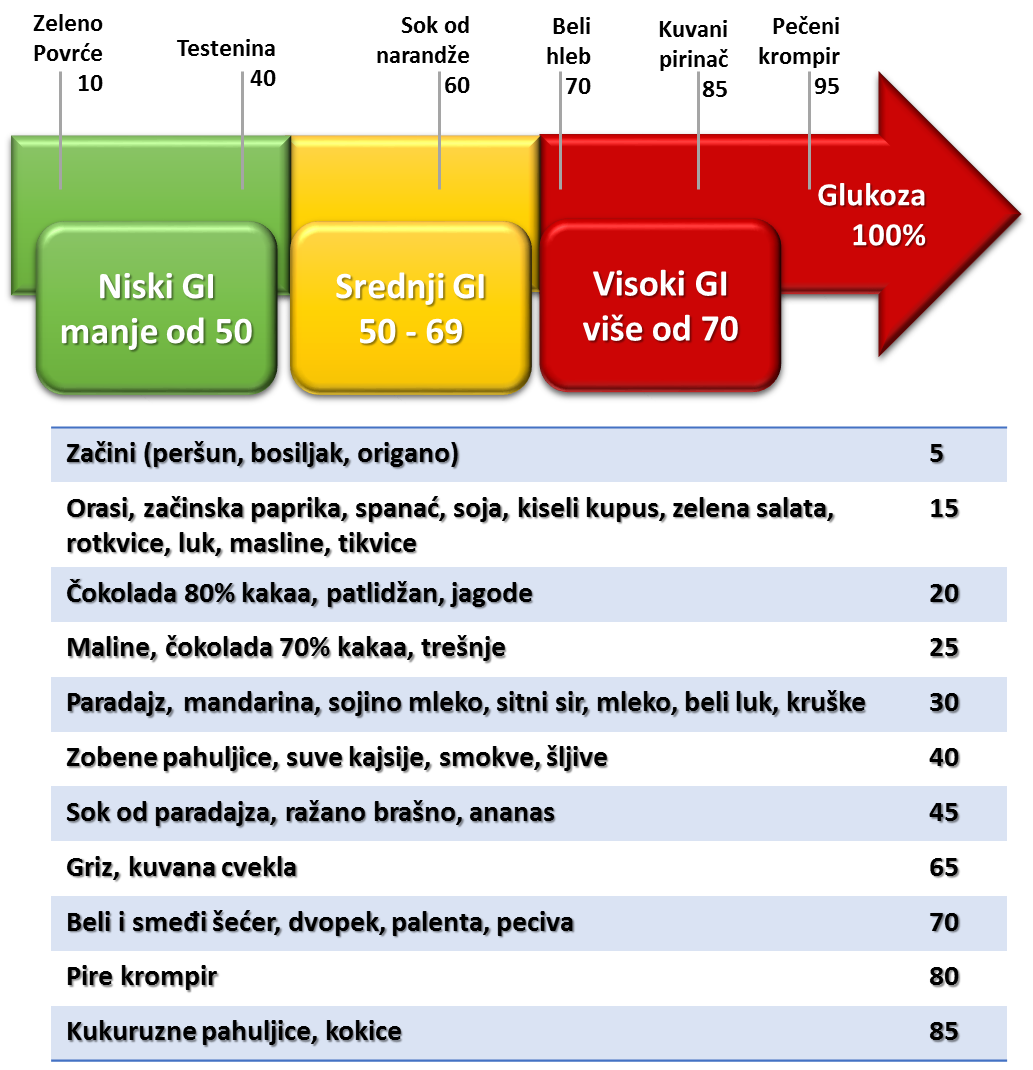 Glikemijski indeks je numerička skala koja se koristi za 
određivanje koliko brzo pojedina hrana povišava nivo glukoze u krvi